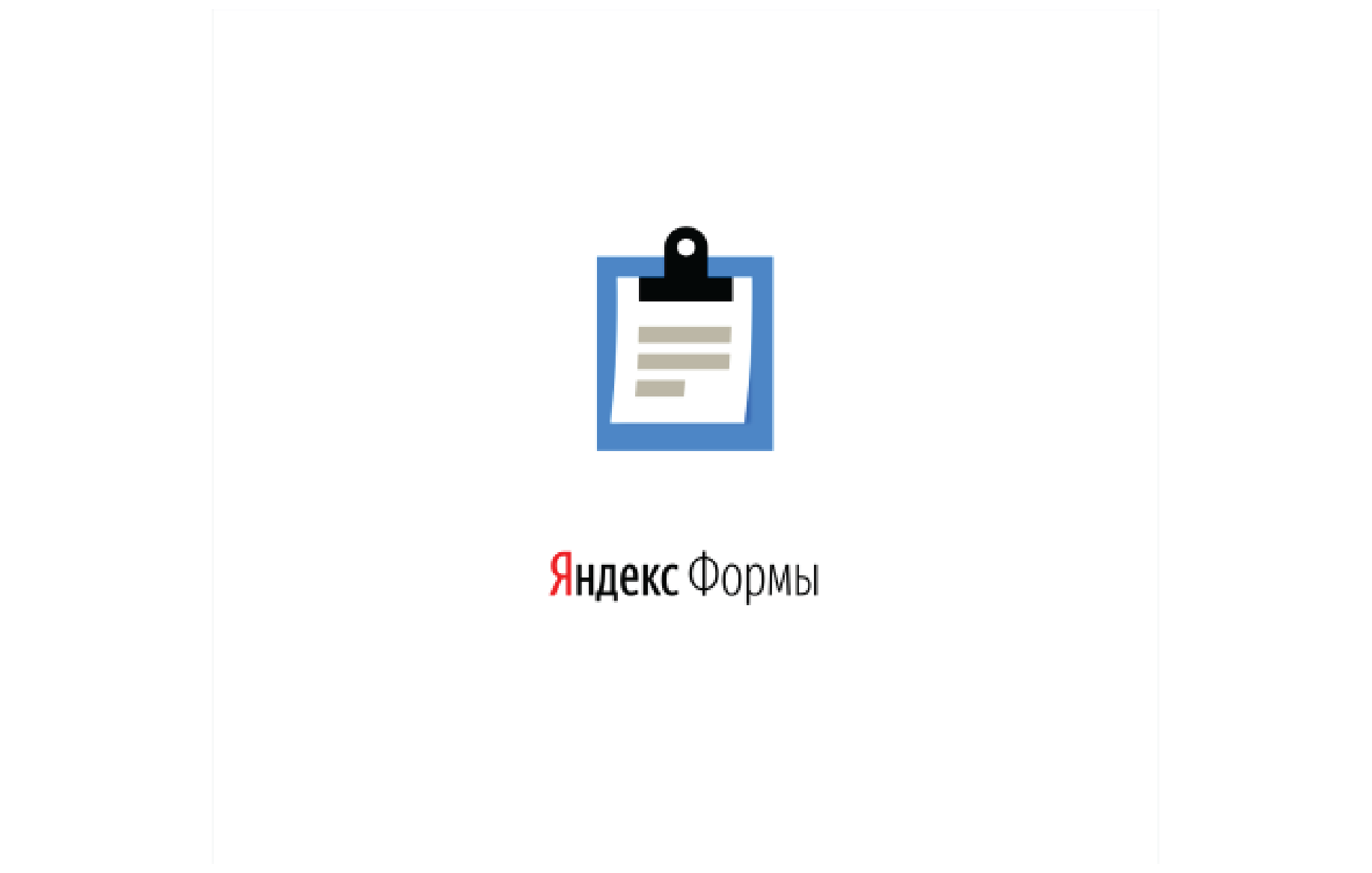 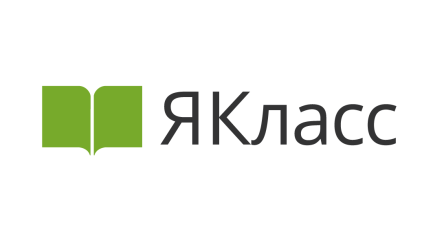 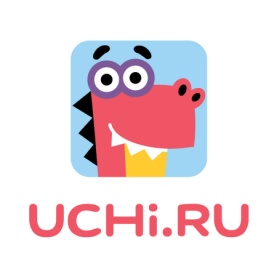 Цифровые инструменты как способ персонализации обучения
Зырянова Юлия Сергеевна,
Учитель математики и информатики
МБОУ «Талинская СОШ», гп. Талинка, ХМАО-Югра
Цифровые инструменты в образовании
Электронные учебные 
системы
1
Социальные сети
2
Видеосервисы
3
Сервисы для работы
 с графикой
4
Сервисы для создания 
учебных материалов
5
Персонализация в обучении
это идея организации образовательного процесса, в котором обучающийся находится 
«в сердце образовательной системы» 
и выступает субъектом учебной деятельности.
Использование цифровых инструментов на уроках
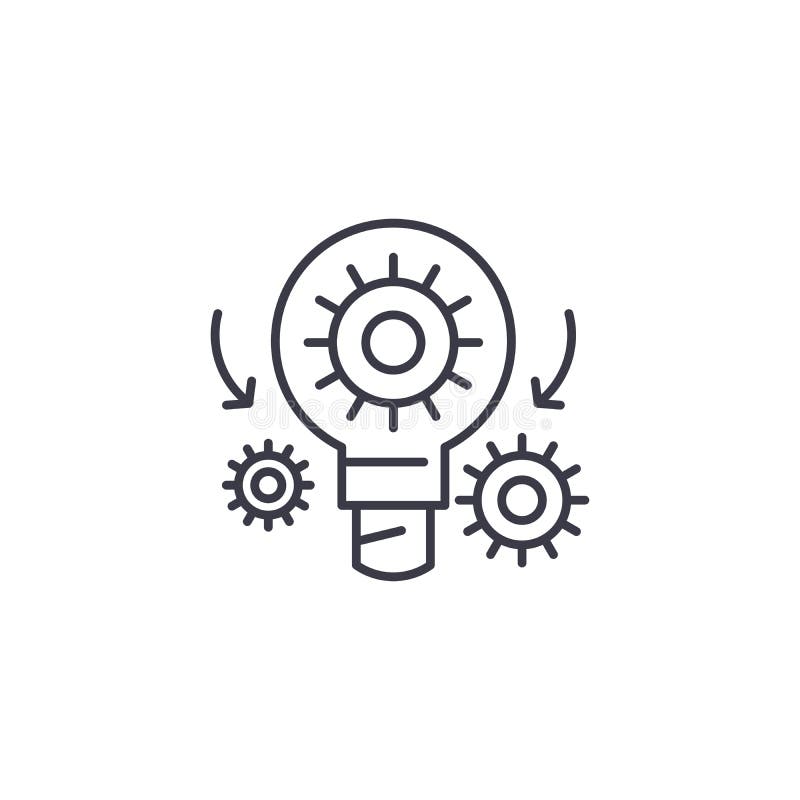 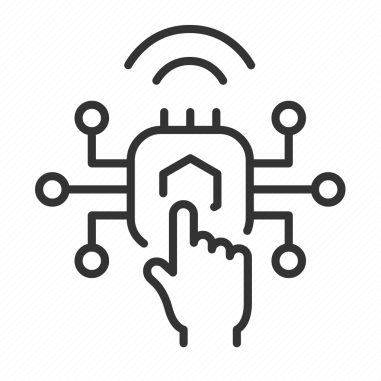 Сервисы для создания 
интерактивных
упражнений, игр,
кроссвордов и викторин
Инструменты для редактирования и обработки видео, создания видео заданий
ЦИФРОВЫЕ
ИНСТРУМЕНТЫ И
СЕРВИСЫ ДЛЯ
СОЗДАНИЯ УЧЕБНОГО 
КОНТЕНТА
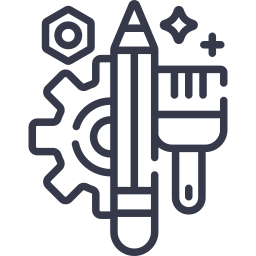 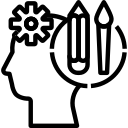 Системы создания тестов
Программы подготовки электронных презентаций
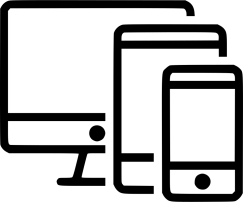 Онлайн - доски
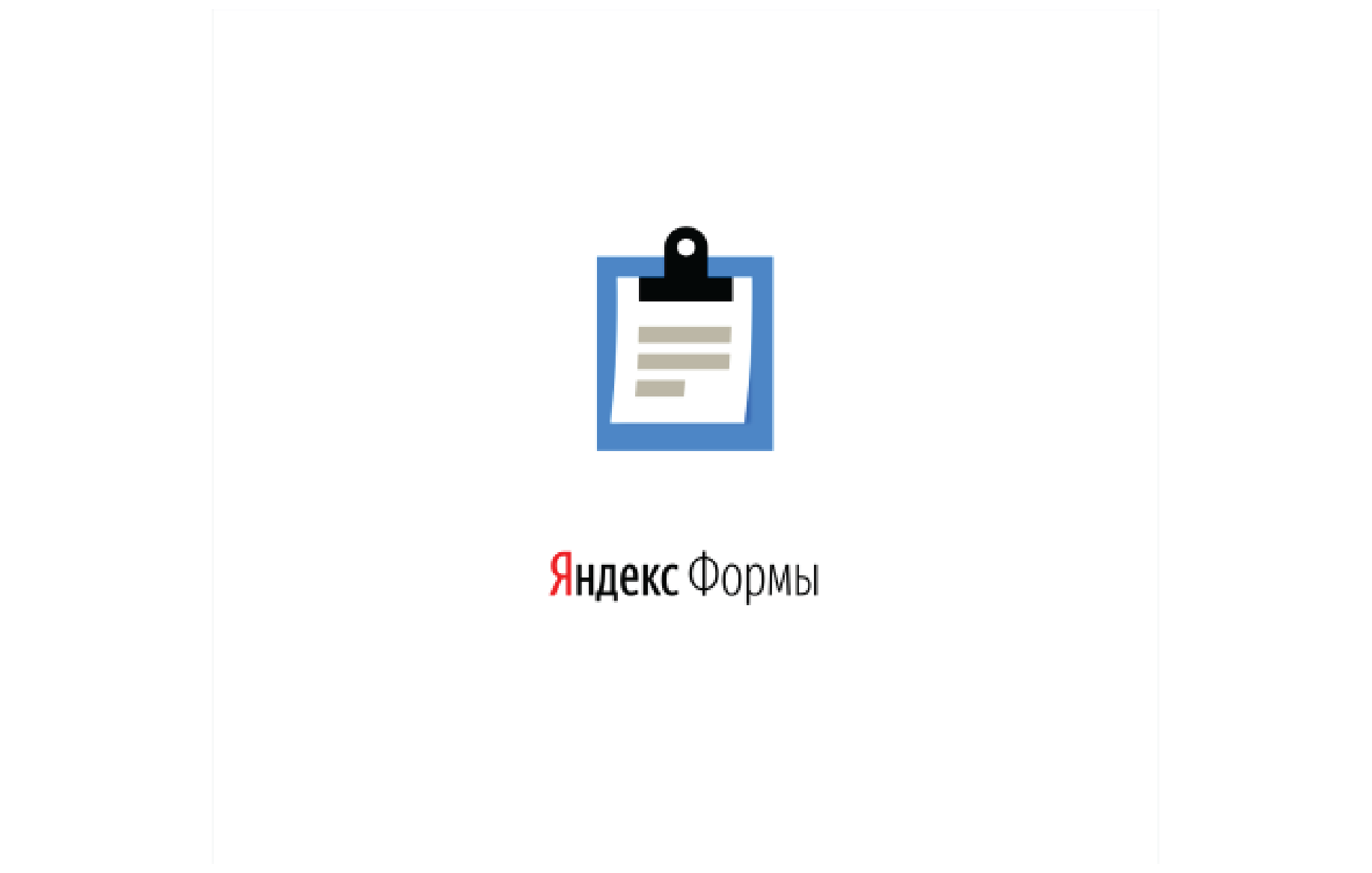 Яндекс Формы
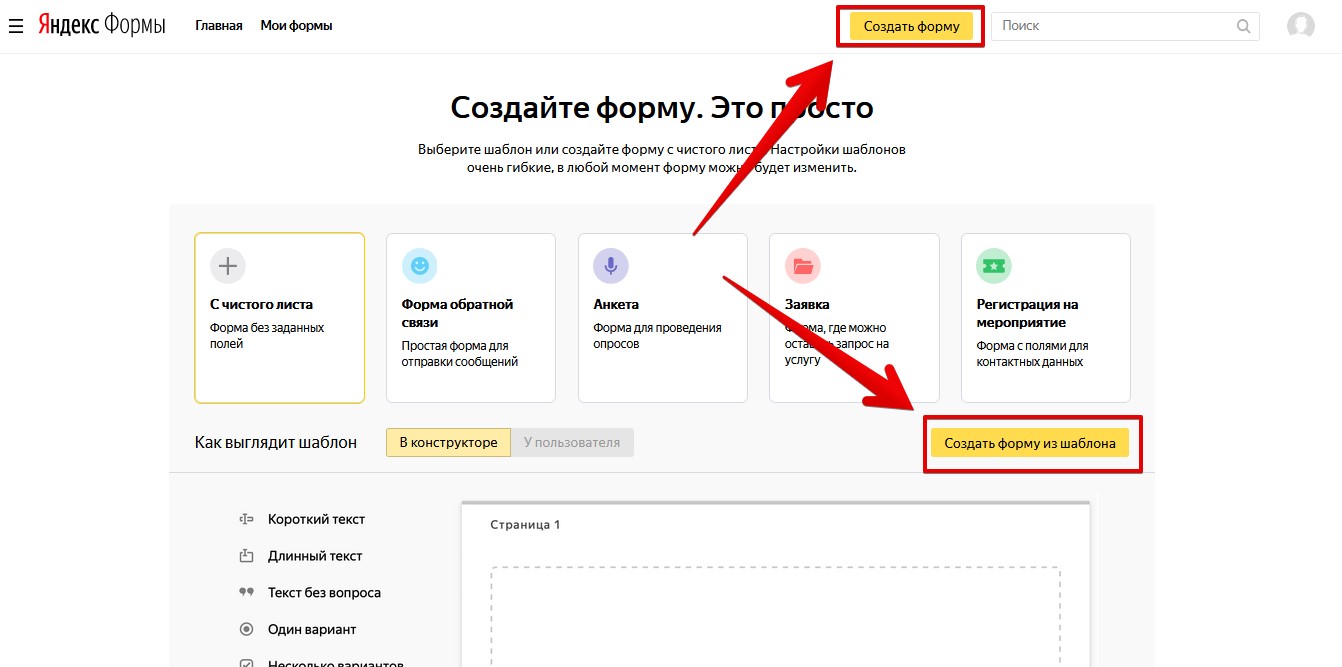 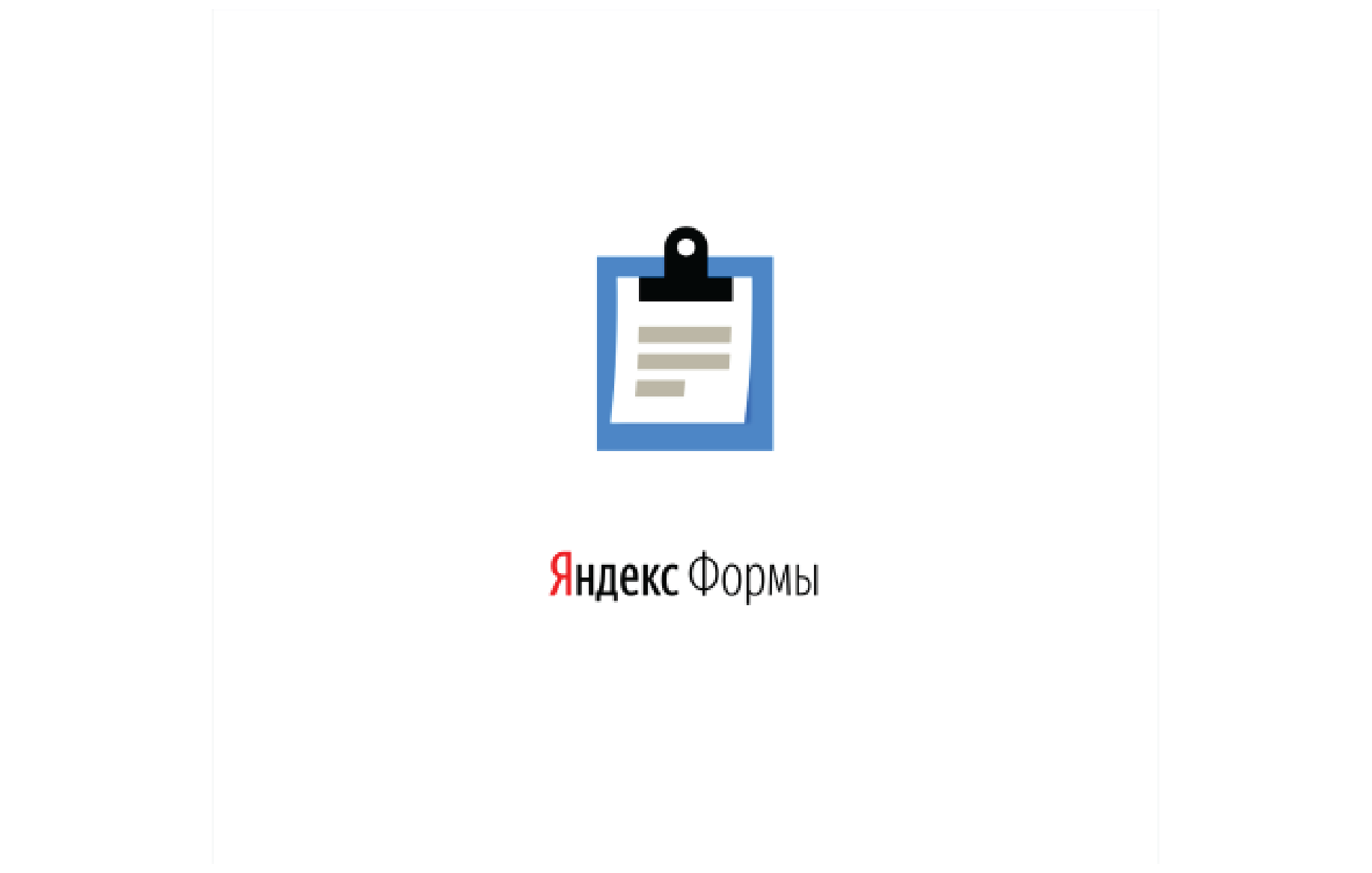 Яндекс Формы
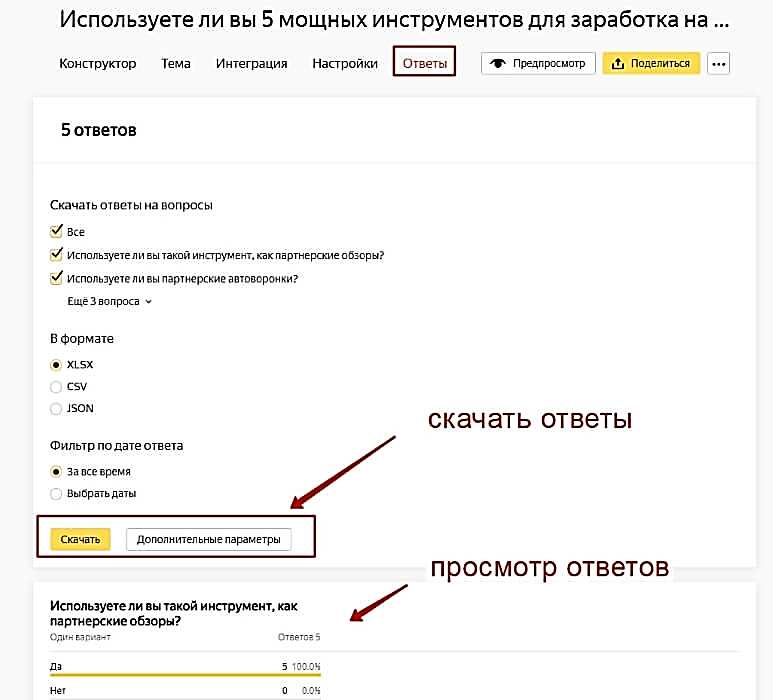 Я класс
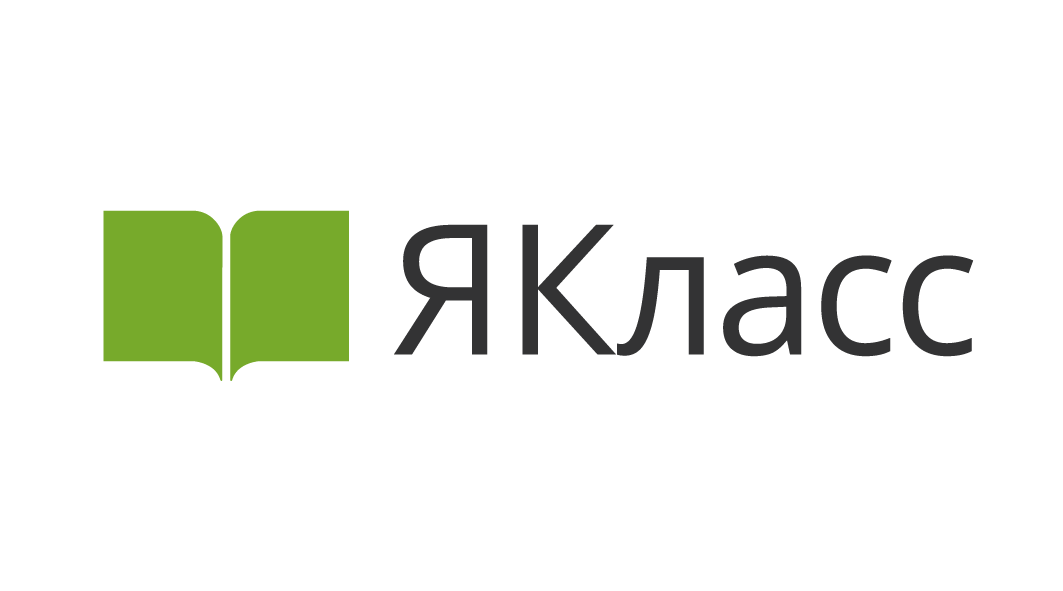 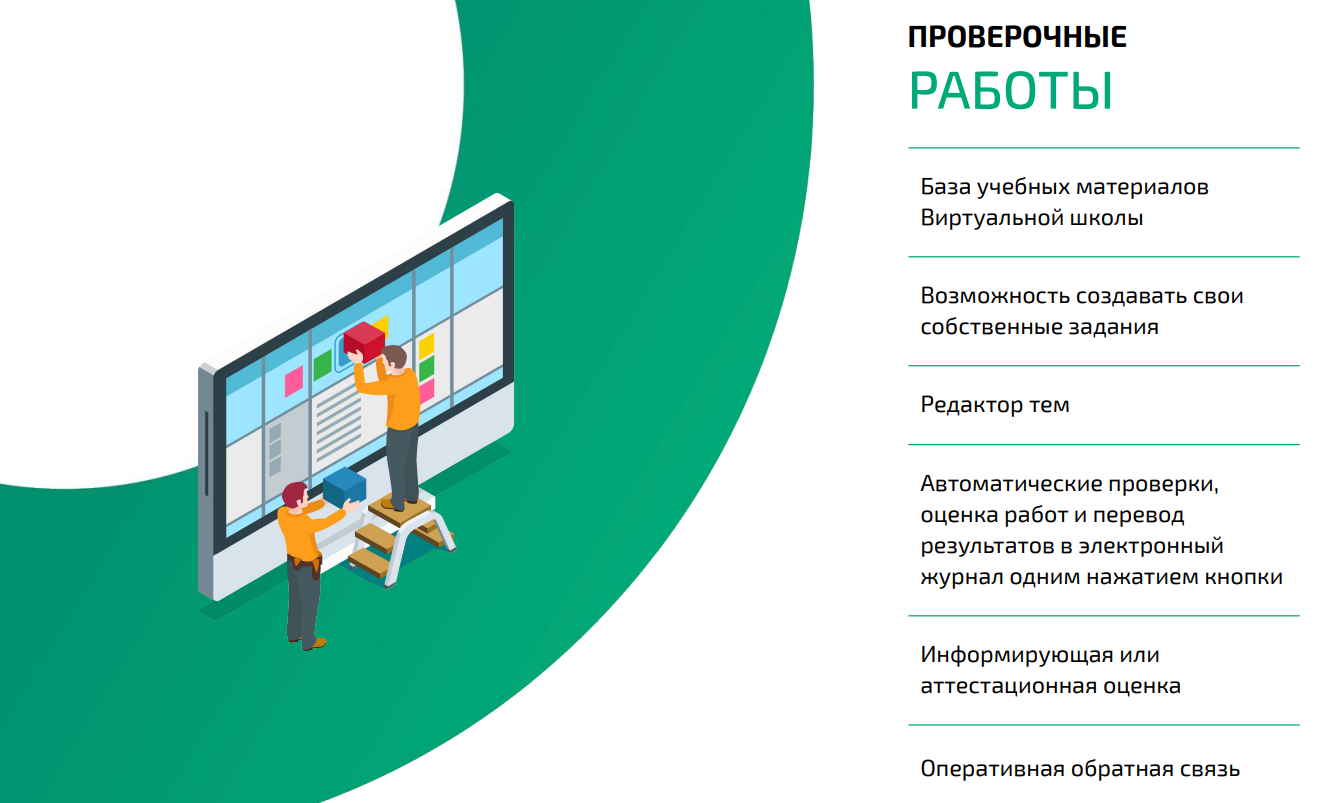 Я класс
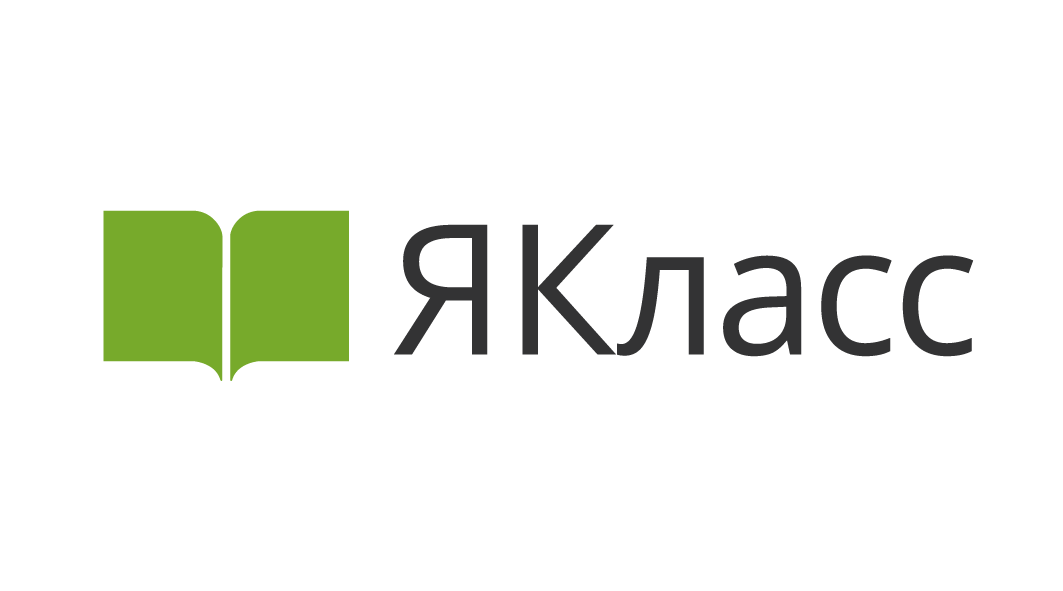 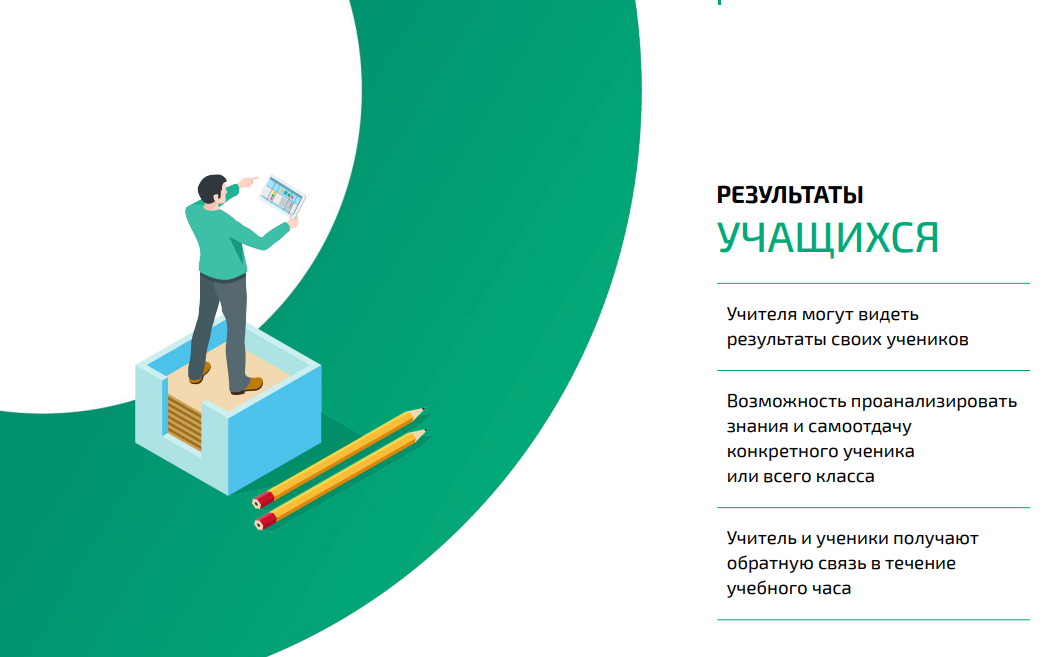 Я класс
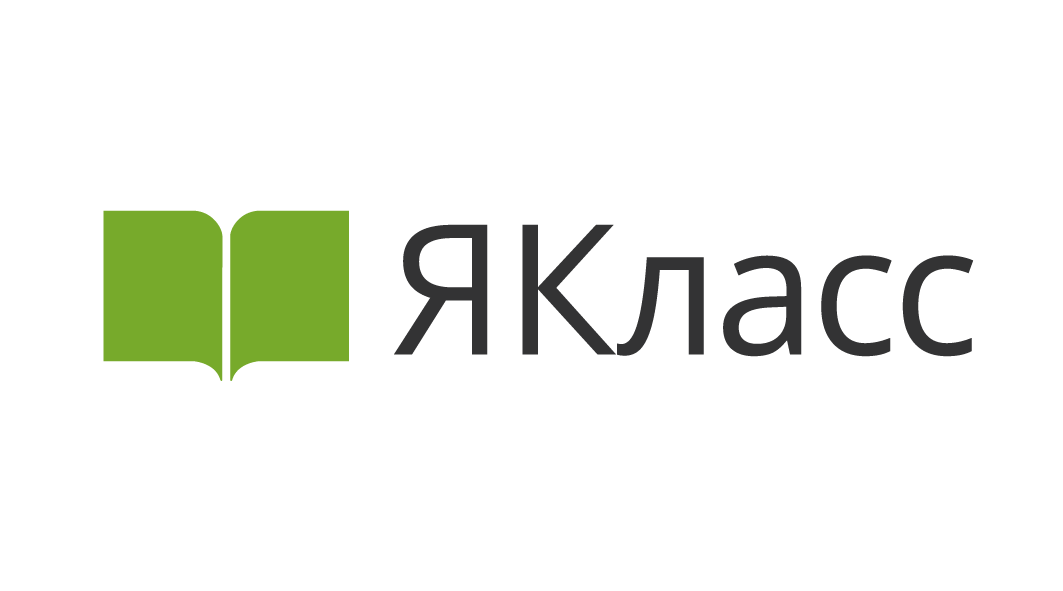 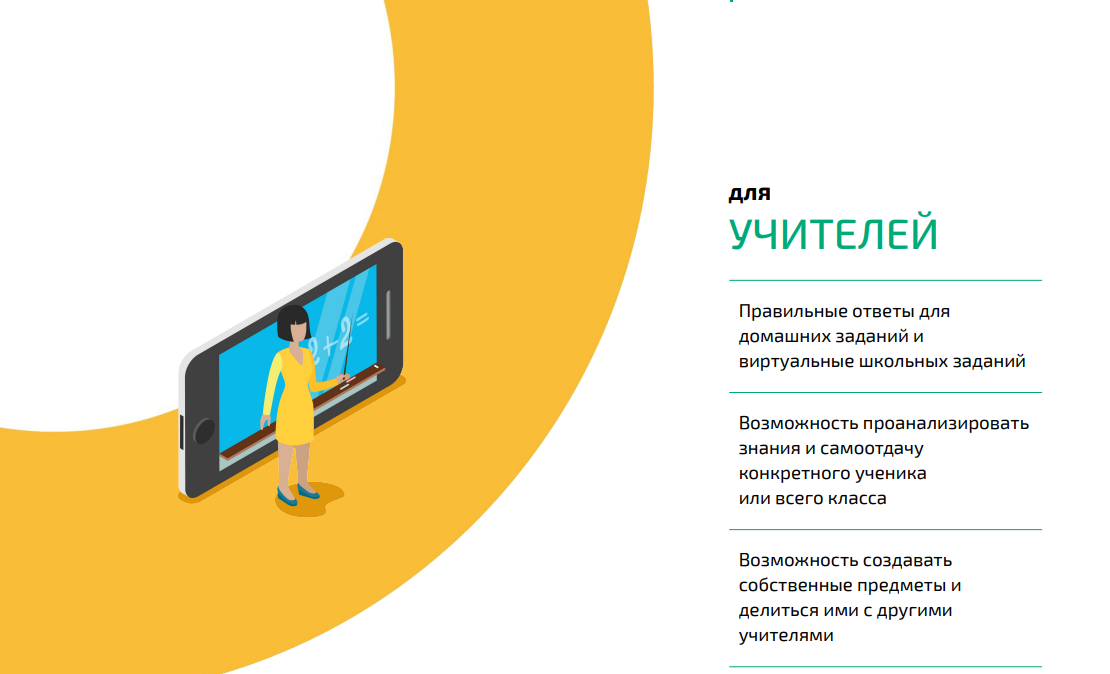 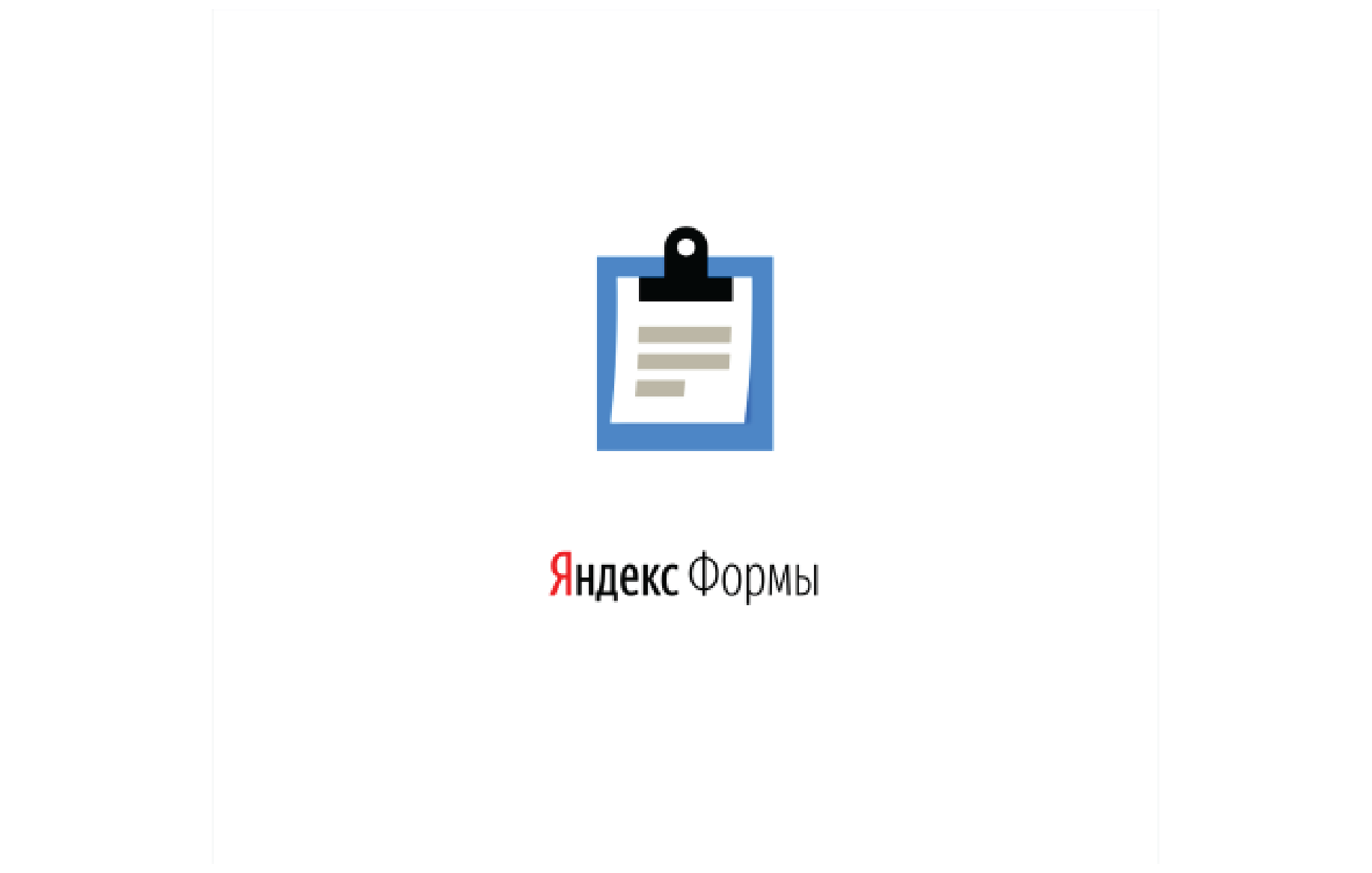 Мой персональный сайт
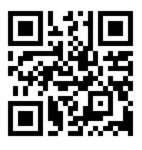 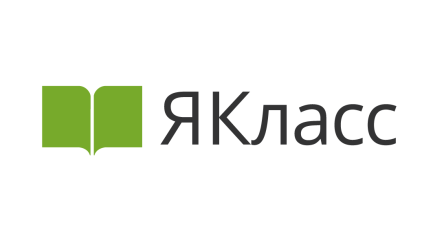 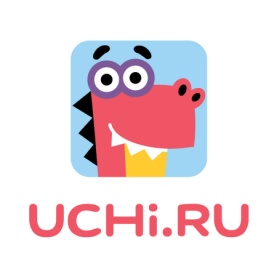 Цифровые инструменты – это СЕЙЧАС!